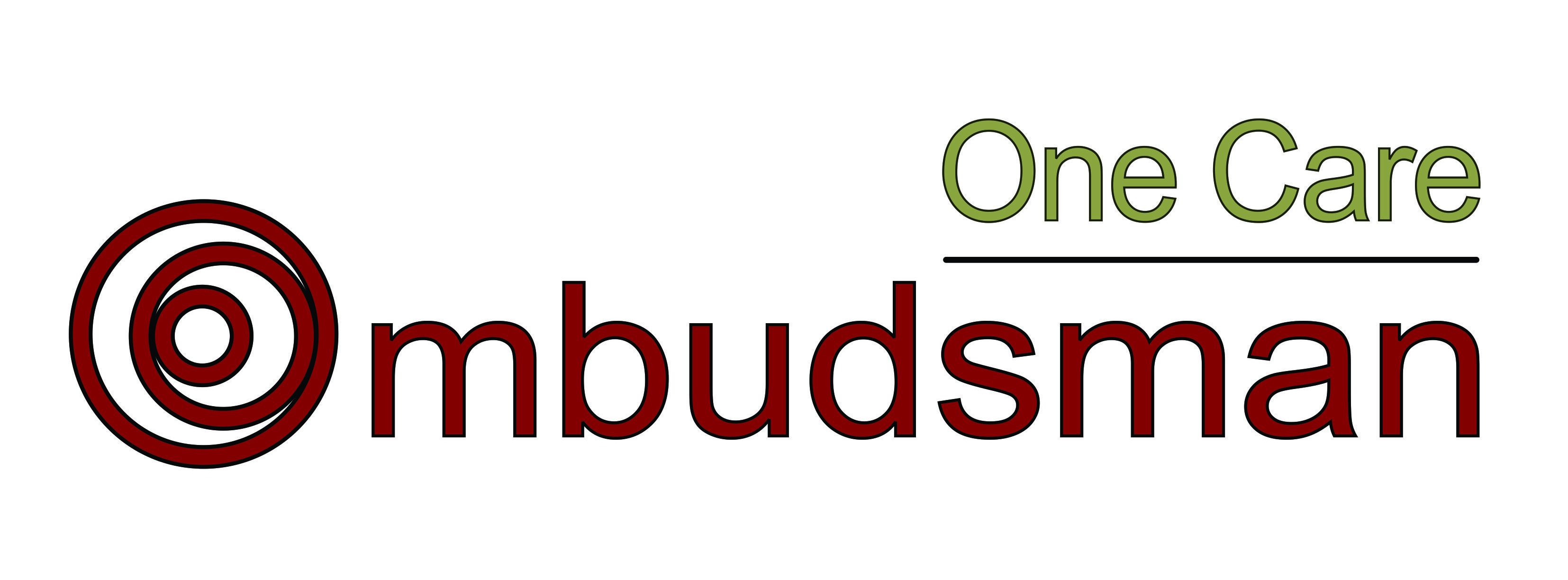 OCO Activities Overview: Oct-Dec 2015
One Care Implementation Council 
3-18-16
Inquiry Themes
Note: A single contact may present multiple inquiries and/or complaints
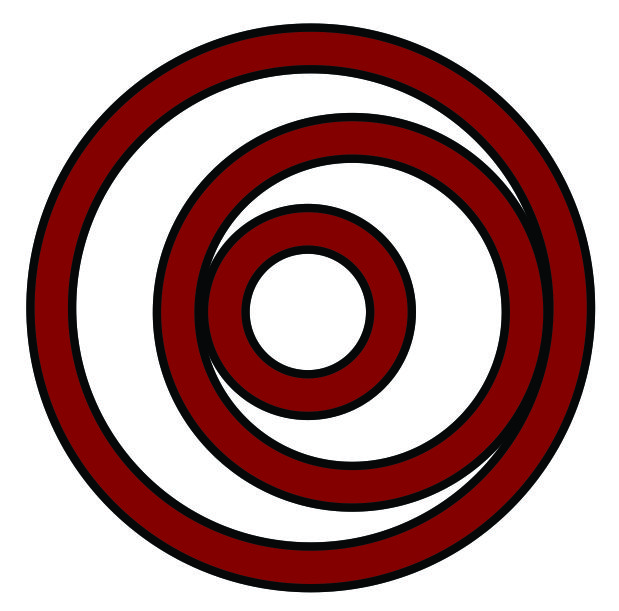 Complaint Themes
Note: A single contact may present multiple inquiries and/or complaints
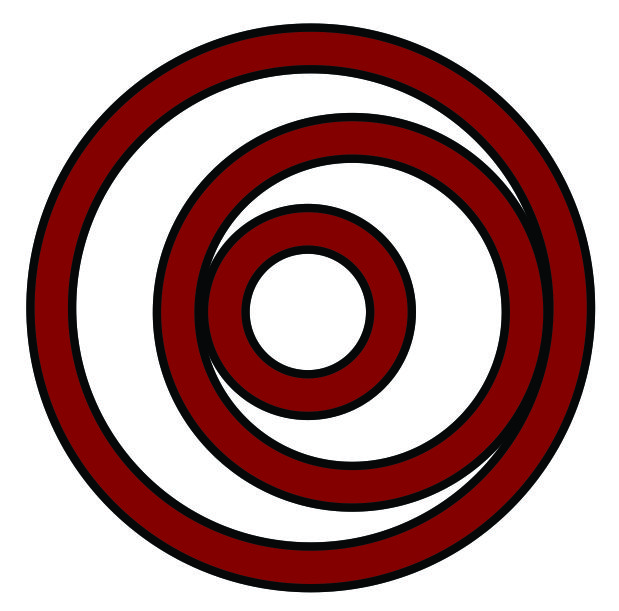 Outreach
Public education and outreach events by date
Note: Reflects all attendees (staff and consumers)
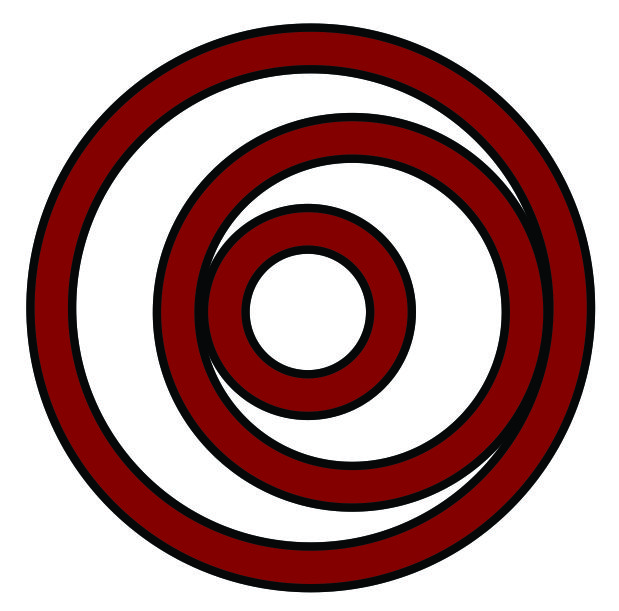 Illustrative OCO Case 1: Quality of Care/Payment - Denial
A One Care Enrollee contacted the OCO following denial of payment for a dental implant deemed medical necessity by a provider. 
An OCO conversation confirmed the provider had deemed it medically necessary. OCO staff contacted the plan’s Member Services Manager who engaged the dental vendor, plan’s dental coordinator and the Appeals and Grievance team in further discussion. 
The denial was overturned within 72 hours due to incorrect reading of x-rays.
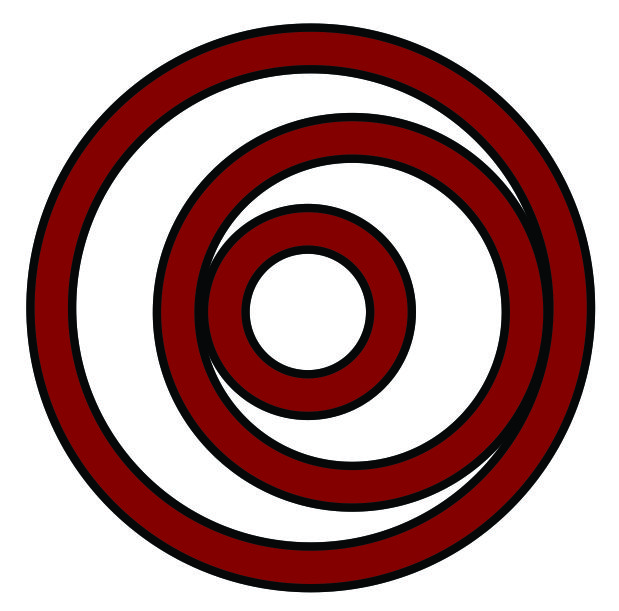 Illustrative OCO Case 2: Payment - Late
A member received a ‘payment overdue bill’ from their provider. 
The member contacted the provider who stated that, unless the bill was paid, the provider would be unable to continue their patient-provider relationship. 
The member called the OCO for help.
After escalation by the OCO to the State Contract Manager, the One Care plan settled accounts with the provider.
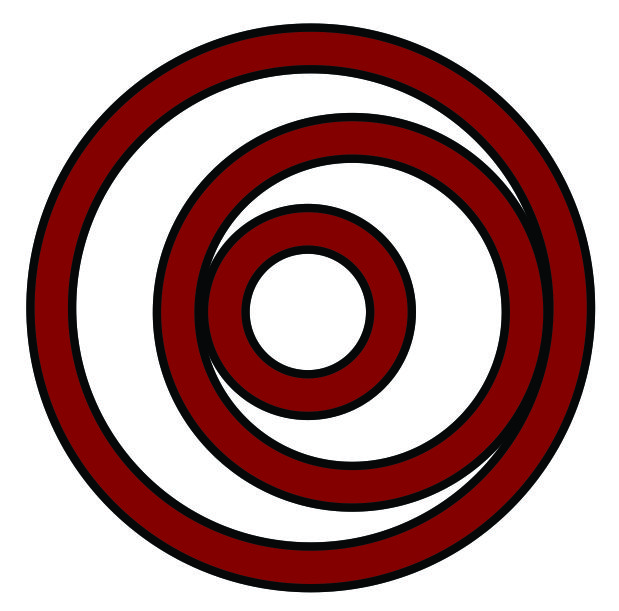 Implementation Council Questions
Marketing of OCO to One Care Members
Meeting with LTSS coordinators
Utilizing OCO data to enhance One Care quality improvement
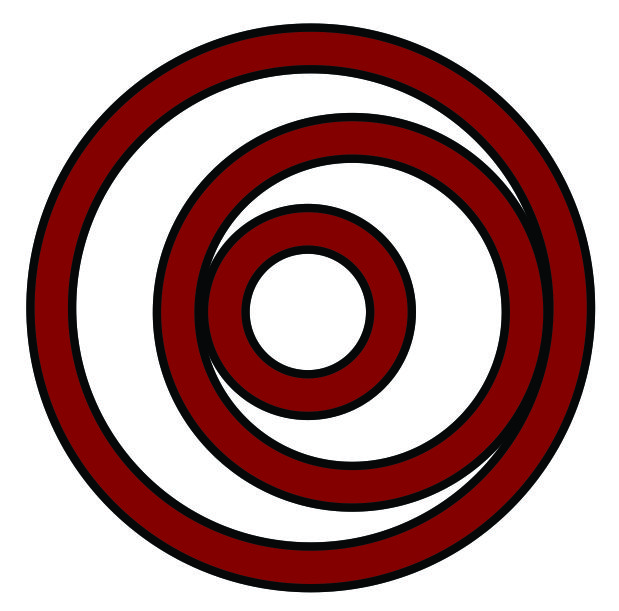